Module 6: Data Link Layer
Introduction to Networks v7.0 (ITN)
[Speaker Notes: Cisco Networking Academy Program
Introduction to Networks v7.0 (ITN)
Module 6: Data Link Layer]
Module Objectives
Module Title: Data Link Layer

Module Objective: Explain how media access control in the data link layer supports communication across networks.
[Speaker Notes: 6.0 - Data Link Layer - Introduction
6.0.2 – What will I learn to do in this module?]
6.1 Purpose of the Data Link Layer
[Speaker Notes: 6 - Data Link Layer
6.1 - Purpose of the Data Link Layer]
Purpose of the Data Link LayerThe Data Link Layer
The Data Link layer is responsible for communications between end-device network interface cards.
It allows upper layer protocols to access the physical layer media and encapsulates Layer 3 packets (IPv4 and IPv6) into Layer 2 Frames.
It also performs error detection and rejects corrupts frames.
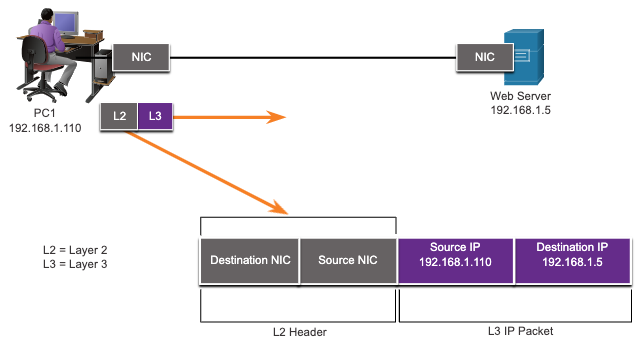 [Speaker Notes: 6 – Data Link Layer
6.1 – Purpose of the Data Link Layer
6.1.1 – The Data Link Layer]
Purpose of the Data Link LayerIEEE 802 LAN/MAN Data Link Sublayers
IEEE 802 LAN/MAN standards are specific to the type of network (Ethernet, WLAN, WPAN, etc).

The Data Link Layer consists of two sublayers. Logical Link Control (LLC) and Media Access Control (MAC).
The LLC sublayer communicates between the networking software at the upper layers and the device hardware at the lower layers.
The MAC sublayer is responsible for data encapsulation and media access control.
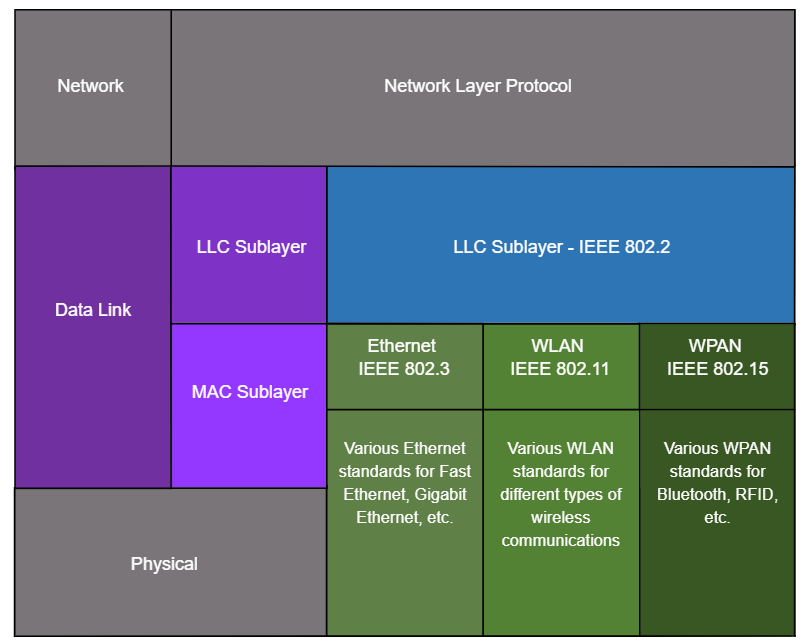 [Speaker Notes: 6 – Data Link Layer
6.1 – Purpose of the Data Link Layer
6.1.2 – IEEE 802 LAN/MAN Data Link Sublayers]
Purpose of the Data Link LayerProviding Access to Media
Packets exchanged between nodes may experience numerous data link layers and media transitions.

At each hop along the path, a router performs four basic Layer 2 functions:
Accepts a frame from the network medium.
De-encapsulates the frame to expose the encapsulated packet.
Re-encapsulates the packet into a new frame.
Forwards the new frame on the medium of the next network segment.
[Speaker Notes: 6 – Data Link Layer
6.1 – Purpose of the Data Link Layer
6.1.3 – Providing Access to Media]
Purpose of the Data Link LayerData Link Layer Standards
Data link layer protocols are defined by engineering organizations:
Institute for Electrical and Electronic Engineers (IEEE).
International Telecommunications Union (ITU).
International Organizations for Standardization (ISO).
American National Standards Institute (ANSI).
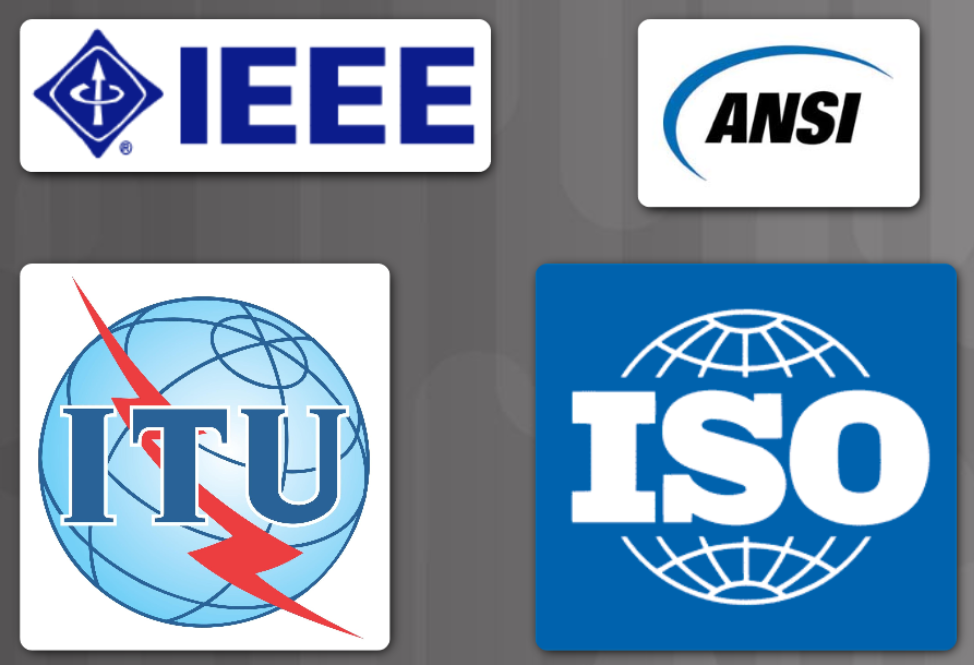 [Speaker Notes: 6 – Data Link Layer
6.1 – Purpose of the Data Link Layer
6.1.4 – Data Link Layer Standards
6.1.5 – Check Your Understanding – Purpose of Data Link Layer]
6.2 Topologies
[Speaker Notes: 6 - Data Link Layer
6.2 - Topologies]
TopologiesPhysical and Logical Topologies
The topology of a network is the arrangement and relationship of the network devices and the interconnections between them.

There are two types of topologies used when describing networks:
Physical topology – shows physical connections and how devices are interconnected.
Logical topology – identifies the virtual connections between devices using device interfaces and IP addressing schemes.
[Speaker Notes: 6 – Data Link Layer
6.2 – Topologies
6.2.1 – Physical and Logical Topologies]
TopologiesWAN Topologies
There are three common physical WAN topologies: 
Point-to-point – the simplest and most common WAN topology. Consists of a permanent link between two endpoints.
Hub and spoke – similar to a star topology where a central site interconnects branch sites through point-to-point links.
Mesh – provides high availability but requires every end system to be connected to every other end system.
[Speaker Notes: 6 – Data Link Layer
6.2 – Topologies
6.2.2 – WAN Topologies]
TopologiesPoint-to-Point WAN Topology
Physical point-to-point topologies directly connect two nodes.
The nodes may not share the media with other hosts.
Because all frames on the media can only travel to or from the two nodes, Point-to-Point WAN protocols can be very simple.
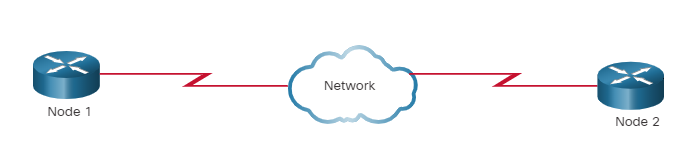 [Speaker Notes: 6 – Data Link Layer
6.2 – Topologies
6.2.3– Point-to-Point WAN Topology]
TopologiesLAN Topologies
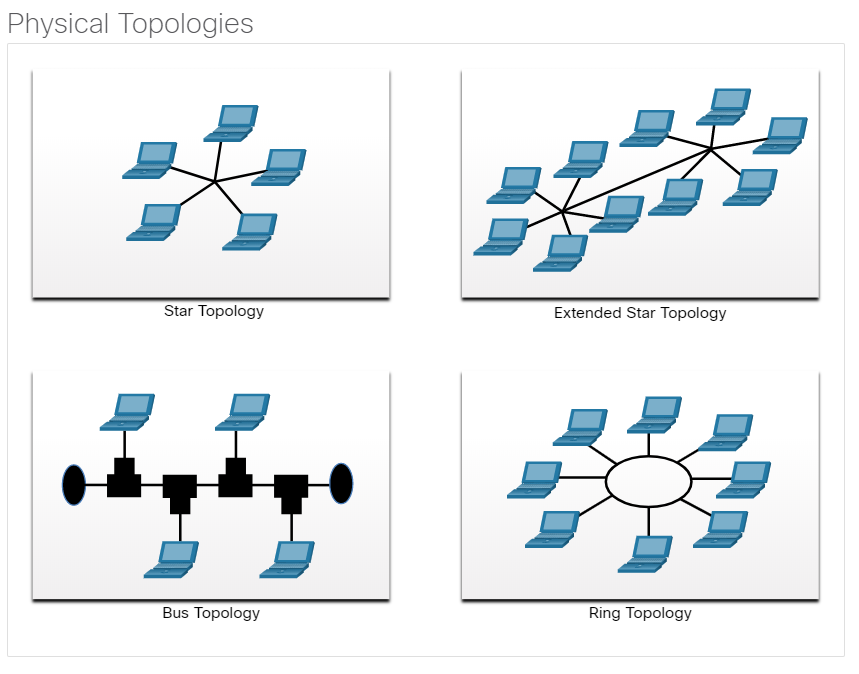 End devices on LANs are typically interconnected using a star or extended star topology. Star and extended star topologies are easy to install, very scalable and easy to troubleshoot.

Early Ethernet and Legacy Token Ring technologies provide two additional topologies:
Bus – All end systems chained together and terminated on each end.
Ring – Each end system is connected to its respective neighbors to form a ring.
[Speaker Notes: 6 – Data Link Layer
6.2 – Topologies
6.2.4 – LAN Topologies]
TopologiesHalf and Full Duplex Communication
Half-duplex communication
Only allows one device to send or receive at a time on a shared medium.
Used on WLANs and legacy bus topologies with Ethernet hubs.

Full-duplex communication
Allows both devices to simultaneously transmit and receive on a shared medium.
Ethernet switches operate in full-duplex mode.
[Speaker Notes: 6 – Data Link Layer
6.2 – Topologies
6.2.5 – Half and Full Duplex Communication]
TopologiesAccess Control Methods
Contention-based access
All nodes operating in half-duplex, competing for use of the medium. Examples are:
Carrier sense multiple access with collision detection (CSMA/CD) as used on legacy bus-topology Ethernet.
Carrier sense multiple access with collision avoidance (CSMA/CA) as used on Wireless LANs.

Controlled access
Deterministic access where each node has its own time on the medium.
Used on legacy networks such as Token Ring and ARCNET.
[Speaker Notes: 6 – Data Link Layer
6.2 – Topologies
6.2.6 – Access Control Methods]
TopologiesContention-Based Access – CSMA/CD
CSMA/CD
Used by legacy Ethernet LANs.
Operates in half-duplex mode where only one device sends or receives at a time.
Uses a collision detection process to govern when a device can send and what happens if multiple devices send at the same time.

CSMA/CD collision detection process:
Devices transmitting simultaneously will result in a signal collision on the shared media.
Devices detect the collision.
Devices wait a random period of time and retransmit data.
[Speaker Notes: 6 – Data Link Layer
6.2 – Topologies
6.2.7 – Contention-Based Access – CSMA/CD]
TopologiesContention-Based Access – CSMA/CA
CSMA/CA
Used by IEEE 802.11 WLANs.
Operates in half-duplex mode where only one device sends or receives at a time.
Uses a collision avoidance process to govern when a device can send and what happens if multiple devices send at the same time.

CSMA/CA collision avoidance process:
When transmitting, devices also include the time duration needed for the transmission.
Other devices on the shared medium receive the time duration information and know how long the medium will be unavailable.
[Speaker Notes: 6 – Data Link Layer
6.2 – Topologies
6.2.8 – Contention-Based Access – CSMA/CA
6.2.9 – Check Your Understanding - Topologies]
6.3 Data Link Frame
[Speaker Notes: 6 - Data Link Layer
6.3 -  Data Link Frame]
Data Link FrameThe Frame
Data is encapsulated by the data link layer with a header and a trailer to form a frame.
A data link frame has three parts:
Header
Data
Trailer
The fields of the header and trailer vary according to data link layer protocol.

The amount of control information carried with in the frame varies according to access control information and logical topology.
[Speaker Notes: 6 – Data Link Layer
6.3 – Data Link Frame
6.3.1 – The Frame]
Data Link FrameFrame Fields
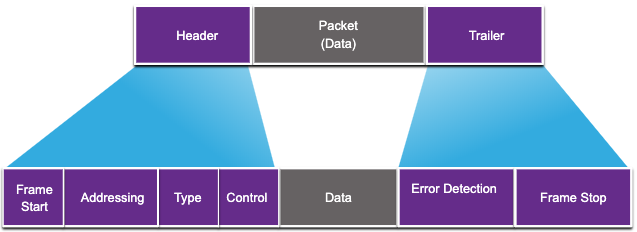 [Speaker Notes: 6 – Data Link Layer
6.3 – Data Link Frame
6.3.2 – Frame Fields]
Data Link FrameLayer 2 Addresses
Also referred to as a physical address.
Contained in the frame header.
Used only for local delivery of a frame on the link.
Updated by each device that forwards the frame.
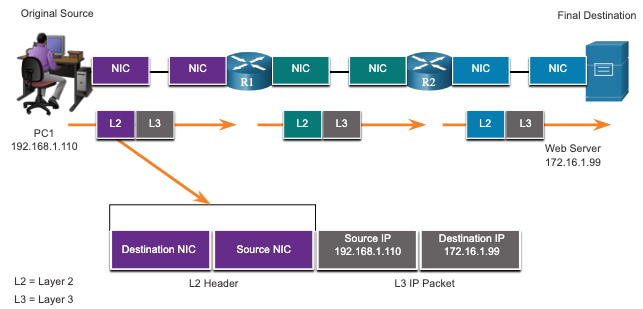 [Speaker Notes: 6 – Data Link Layer
6.3 – Data Link Frame
6.3.3 – Layer 2 Address]
Data Link FrameLAN and WAN Frames
The logical topology and physical media determine the data link protocol used:
Ethernet
802.11 Wireless
Point-to-Point (PPP)
High-Level Data Link Control (HDLC)
Frame-Relay

Each protocol performs media access control for specified logical topologies.
[Speaker Notes: 6 – Data Link Layer
6.3 – Data Link Frame
6.3.4 – LAN and WAN Frames
6.3.5 – Check Your Understanding – Data Link Frame]
6.4 Module Practice and Quiz
[Speaker Notes: 6-  Data Link Layer
6.4 - Module Practice and Quiz]
Module Practice and QuizWhat did I learn in this module?
The data link layer of the OSI model (Layer 2) prepares network data for the physical network. 
The data link layer is responsible for network interface card (NIC) to network interface card communications.
The IEEE 802 LAN/MAN data link layer consists of the following two sublayers: LLC and MAC. 
The two types of topologies used in LAN and WAN networks are physical and logical. 
Three common types of physical WAN topologies are: point-to-point, hub and spoke, and mesh. 
Half-duplex communications exchange data in one direction at a time. Full-duplex sends and receives data simultaneously.
In contention-based multi-access networks, all nodes are operating in half-duplex.
Examples of contention-based access methods include: CSMA/CD for bus-topology Ethernet LANs and CSMA/CA for WLANs.
The data link frame has three basic parts: header, data, and trailer.
Frame fields include: frame start and stop indicator flags, addressing, type, control, data, and error detection.
Data link addresses are also known as physical addresses.
Data link addresses are only used for link local delivery of frames.
[Speaker Notes: 6 – Data Link Layer
6.4 – Module Practice and Quiz
6.4.1 – What did I learn in this module?
6.4.2 – Module Quiz – Data Link Layer]
Module 6: Data Link LayerNew Terms and Commands